Be READY TO LEARN
Start thinking like a Geographer
Make sure you have your book, write today’s date and title.
CONNECT
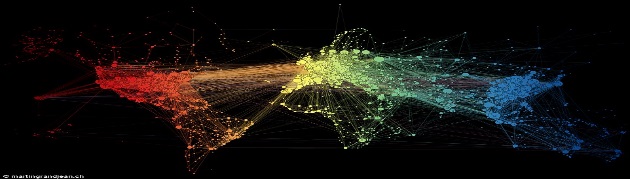 Managing Floods: Hard Engineering
Look back at your coasts work. 
What is hard engineering?
WRITE THIS DOWN IN YOUR BOOKS
Hard engineering involves using man-made structures to _________ or control _______ processes from taking place. This form of flooding management tends to be very _________. However, it is the _________ option for protecting expensive property or land.
prevent	inexpensive	expensive
preferred	avoided	natural
LO: To explore the costs and benefits of hard engineering strategies.
Be READY TO LEARN
Think like a Geographer
Write the Learning Objective.
ACTIVATE
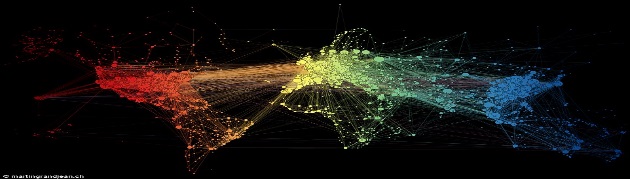 LO: To explore the costs and benefits of hard engineering strategies.
SUCCESS CRITERIA:
I can describe the costs and benefits of dams and reservoirs, channel straightening, embankments and flood relief channels. 
I can explain how dams and reservoirs, channel straightening, embankments and flood relief channels can decrease the impact of flooding. 
I can evaluate to what extent hard engineering schemes are sustainable.
MANAGING FLOODS: HARD ENGINEERING
Be READY TO LEARN
Start thinking like a Geographer
Make sure you have your book, write today’s date and title.
CONNECT
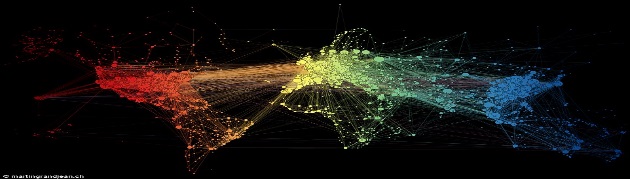 Managing Floods: Hard Engineering
Look back at your coasts work. 
What is hard engineering?
Hard engineering involves using man-made structures to prevent or control natural processes from taking place. This form of flooding management tends to be very expensive. However, it is the preferred option for protecting expensive property or land.
prevent	inexpensive	expensive
preferred	avoided	natural
LO: To explore the costs and benefits of hard engineering strategies.
Be READY TO LEARN
Think like a Geographer
ACTIVATE
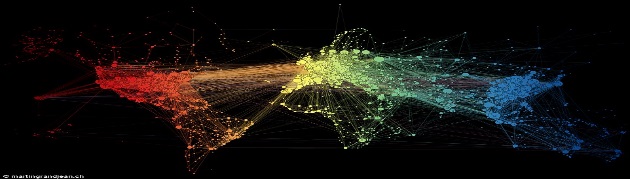 Use the activate information to complete the worksheet.
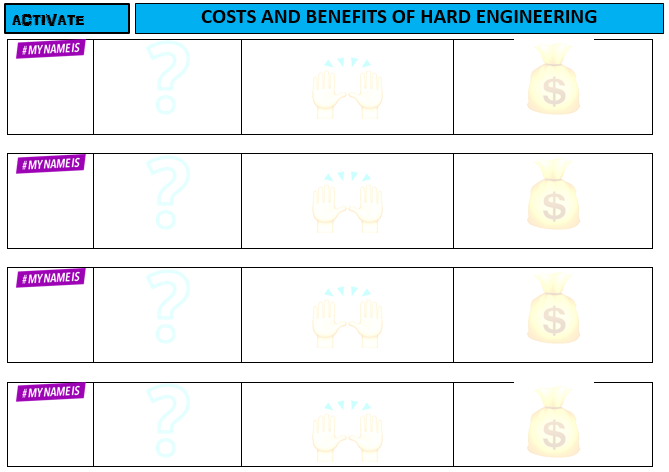 LO: To explore the costs and benefits of hard engineering strategies.
Be READY TO LEARN
Think like a Geographer
ACTIVATE
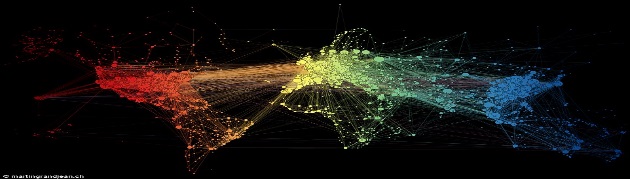 Dams and Reservoirs
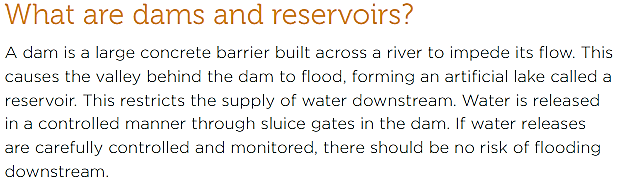 LO: To explore the costs and benefits of hard engineering strategies.
Be READY TO LEARN
Think like a Geographer
ACTIVATE
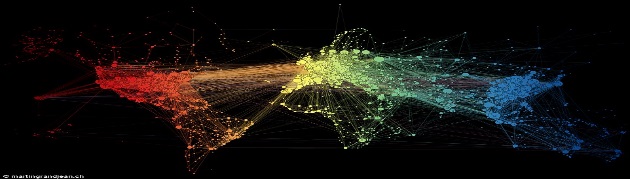 Dams and Reservoirs
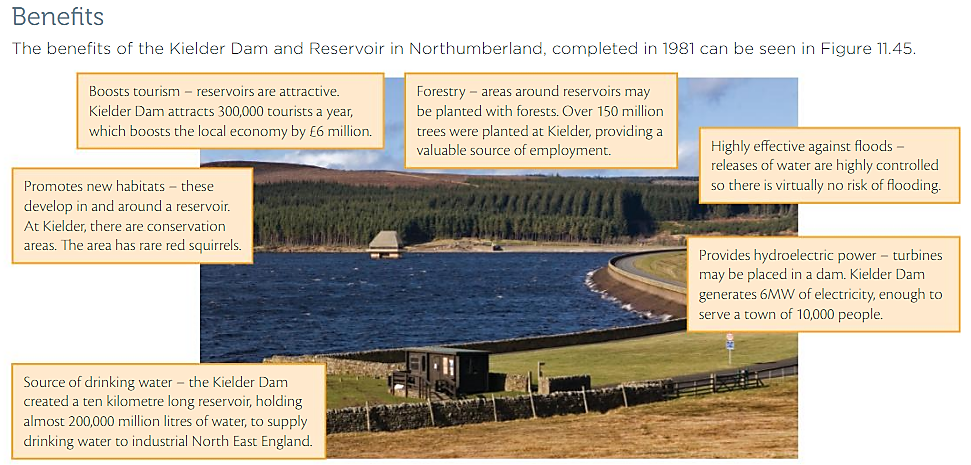 LO: To explore the costs and benefits of hard engineering strategies.
Be READY TO LEARN
Think like a Geographer
ACTIVATE
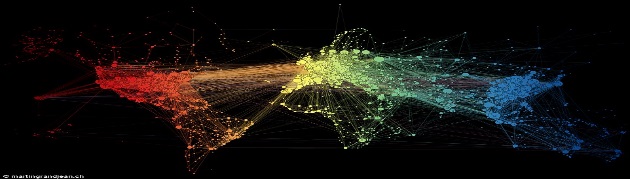 Dams and Reservoirs
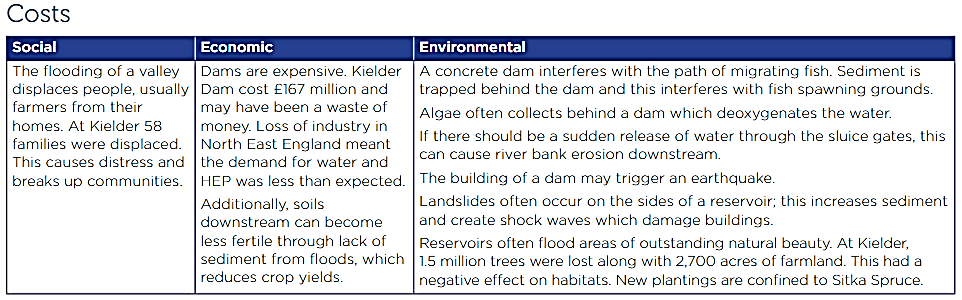 LO: To explore the costs and benefits of hard engineering strategies.
Be READY TO LEARN
Think like a Geographer
ACTIVATE
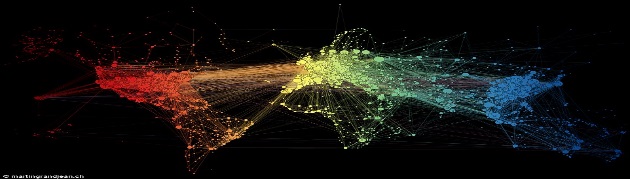 Channel Straightening
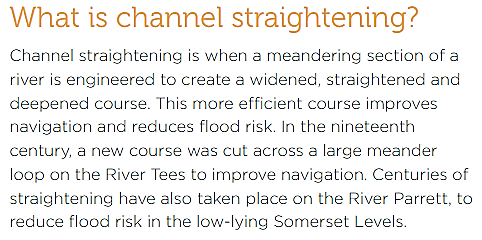 LO: To explore the costs and benefits of hard engineering strategies.
Be READY TO LEARN
Think like a Geographer
ACTIVATE
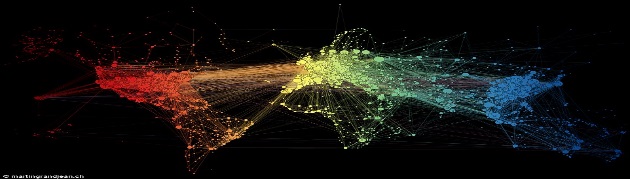 Channel Straightening
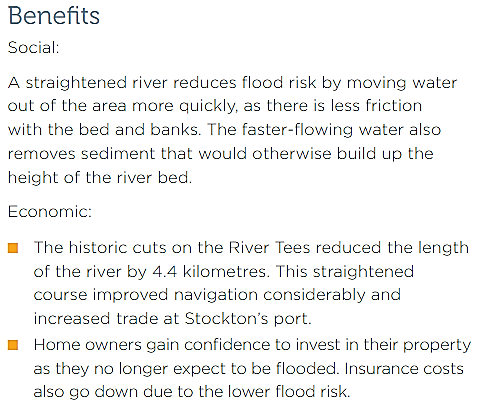 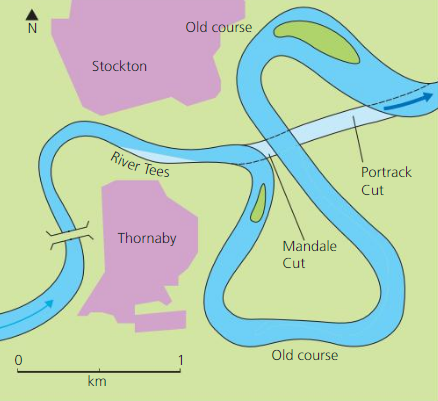 LO: To explore the costs and benefits of hard engineering strategies.
Be READY TO LEARN
Think like a Geographer
ACTIVATE
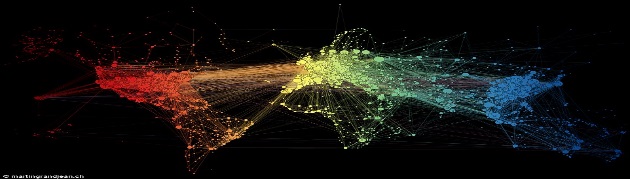 Channel Straightening
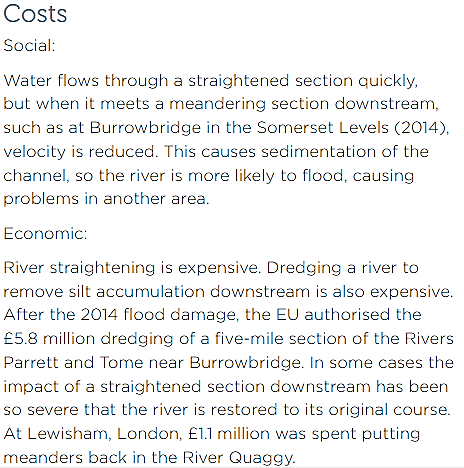 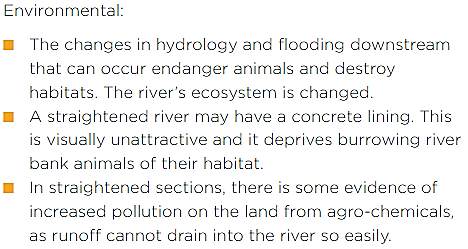 LO: To explore the costs and benefits of hard engineering strategies.
Be READY TO LEARN
Think like a Geographer
ACTIVATE
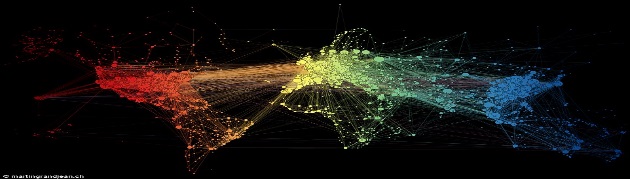 Embankments
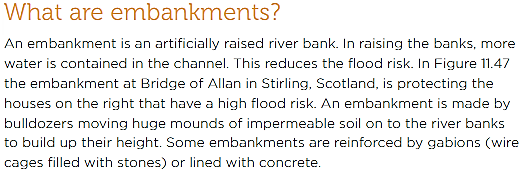 LO: To explore the costs and benefits of hard engineering strategies.
Be READY TO LEARN
Think like a Geographer
ACTIVATE
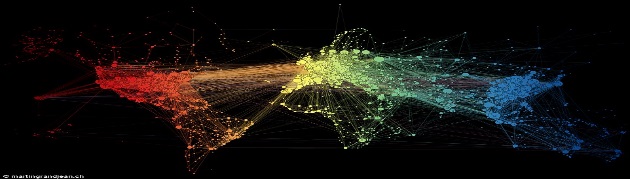 Embankments
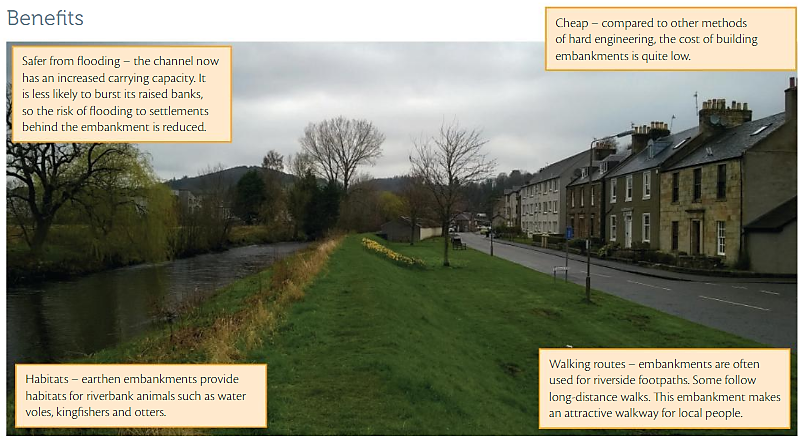 LO: To explore the costs and benefits of hard engineering strategies.
Be READY TO LEARN
Think like a Geographer
ACTIVATE
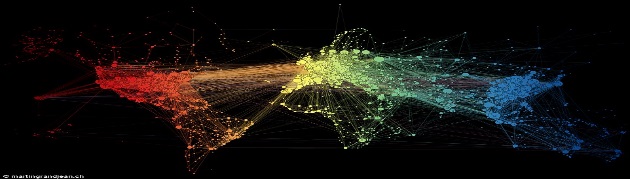 Embankments
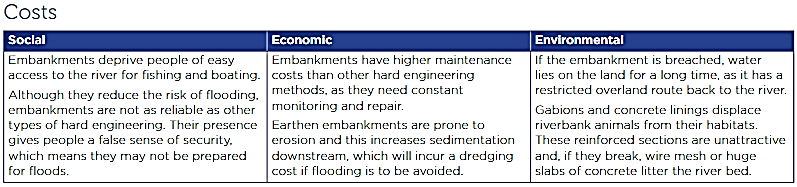 LO: To explore the costs and benefits of hard engineering strategies.
Be READY TO LEARN
Think like a Geographer
ACTIVATE
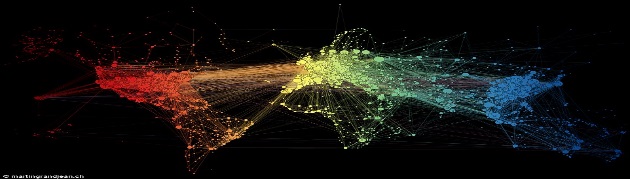 Flood Relief Channel
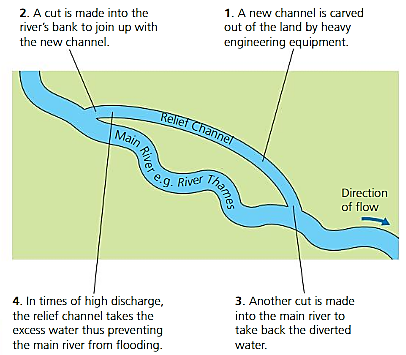 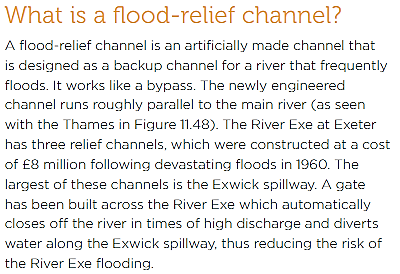 LO: To explore the costs and benefits of hard engineering strategies.
Be READY TO LEARN
Think like a Geographer
ACTIVATE
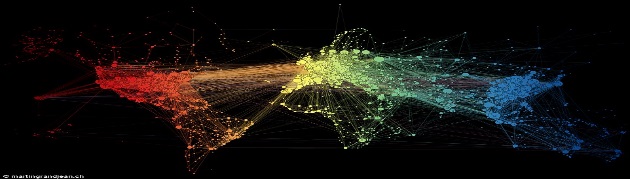 Flood Relief Channel
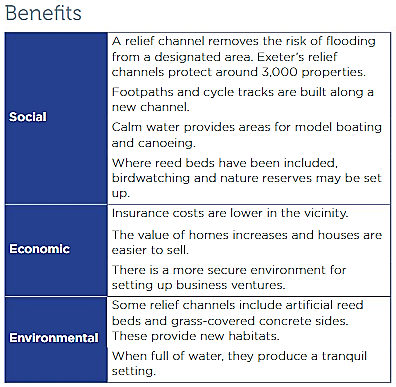 LO: To explore the costs and benefits of hard engineering strategies.
Be READY TO LEARN
Think like a Geographer
ACTIVATE
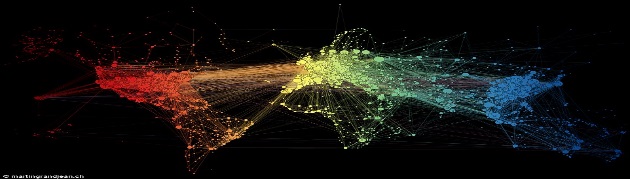 Flood Relief Channel
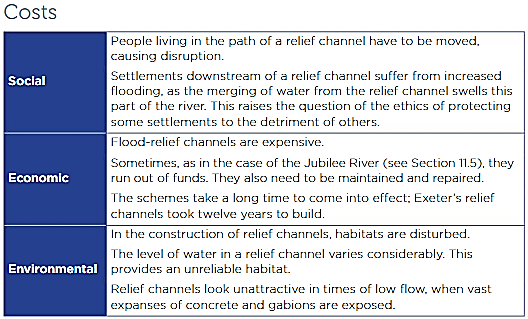 LO: To explore the costs and benefits of hard engineering strategies.
Be READY TO LEARN
Think like a Geographer
AFL
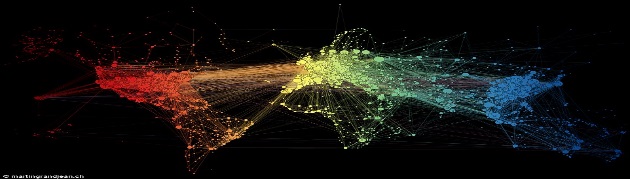 Question Time
What is a flood relief channel?
An artificial channel that is designed as a back up channel for a river that frequently floods. 
The deepening of the river channel. 

Which is a benefit of channel straightening?
The changes in hydrology and flooding downstream that can endanger animals and destroy habitats. The rivers ecosystem is changed.
Home owners gain confidence to invest in their property as they no longer expect to be flooded. Insurance costs are also reduced due to the lower flood risk.
LO: To explore the costs and benefits of hard engineering strategies.
Be READY TO LEARN
Think like a Geographer
DEMONSTRATE
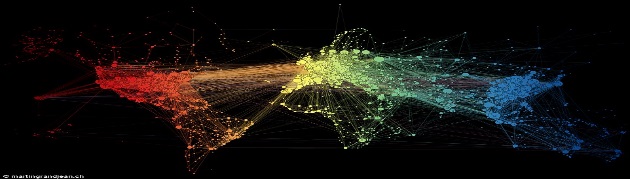 To what extent are hard engineering schemes sustainable? (6)
Command words ‘to what extent’ indicates the you should interrogate (good and bad) the evidence and reach a conclusion. The focus is sustainability – there should be a clear recognition of the needs of the present and future population and the impact on the environment.
LO: To explore the costs and benefits of hard engineering strategies.
To what extent are hard engineering schemes sustainable? (6)
Step 1: Start with an intro…
Step 2: On one hand...
Step 3: On the other hand...
Step 4: Overall...
Dams and reservoirs such as …. are sustainable as…
Overall, Dams are Reservoirs are ….. because…
Dams and reservoirs are… and are used to reduce flood risk.
However, Dams and Reservoirs can cause problems as…
________________________________________________________________________
______________________________________________________
________________________________________________________________________________________________________________
________________________________________________________________________
______________________________________________________
The question says ‘schemes’ and so you need to do this for two hard engineering schemes. Use this structure to write another paragraph.
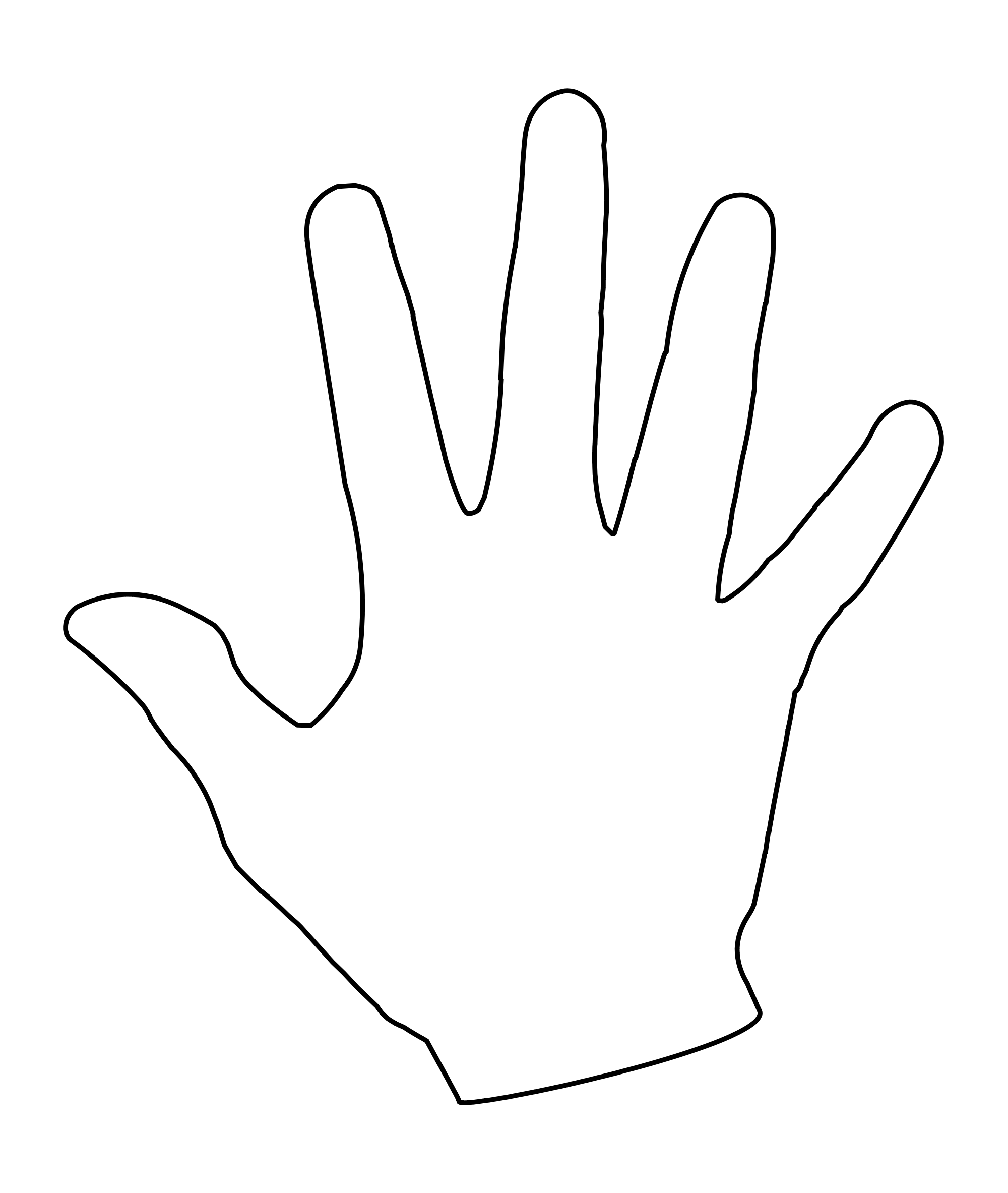 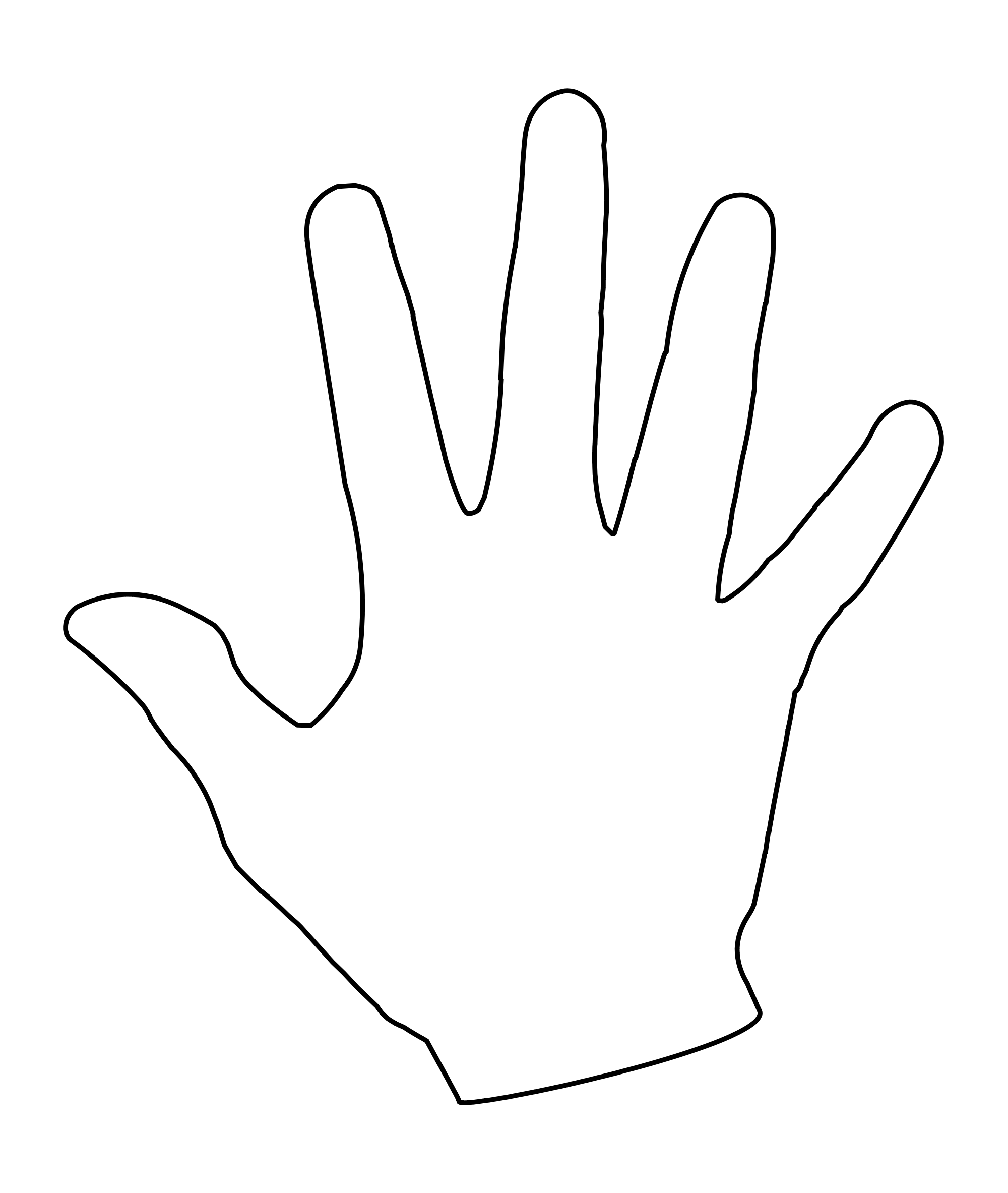 Be READY TO LEARN
Think like a Geographer
DEMONSTRATE
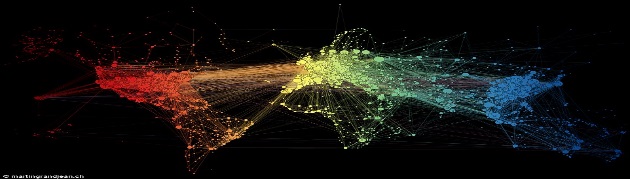 To what extent are hard engineering schemes sustainable? (6)
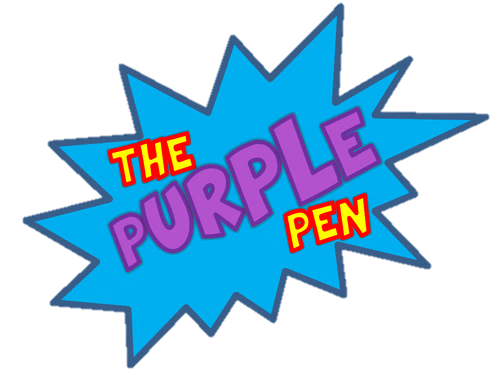 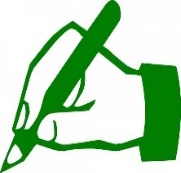 MODEL ANSWER:
Hard engineering such as the construction of dams and reservoirs are widely used to regulate the river flow and reduce the risk of flooding (1). However, dams are expensive, for example Kielder Dam and Reservoir in Northumberland cost £167 million and may cause economic instability for farmers of land further downstream as soils can become less fertile which can reduce crop yields (1). On the other hand, as well as reducing the risk of flooding, dams can also be used as a source of drinking water and hydroelectric power, for example Kielder Dam generates 6MW of electricity, enough to serve a town of 10,000 people (1). This means that dams are very sustainable as they reduce the risk of flooding and provide many other services to the population and environment. 
Flood relief channels are artificial channels that are designed to run parallel as a back up channel for a river that frequently floods (1). The River Exe, Exeter has three relief channels that remove the risk of flooding from designated areas and protects around 3,000 properties (1). However, the use of flood relief channels are not sustainable as Exeter's relief channels took twelve years to build, meaning they take a long time to come into effect and properties are still flooded in the meantime (1). 
To conclude the use of dams and reservoirs are very sustainable as these have multiple purposes which can reap benefits in the long term whereas the use of flood relief channels cost a lot and take a while to work, meaning properties continue to be flooded and so this is not sustainable.
LO: To explore the costs and benefits of hard engineering strategies.
Be READY TO LEARN
Think like a Geographer
CONSOLIDATE
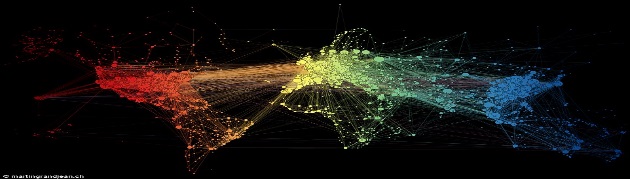 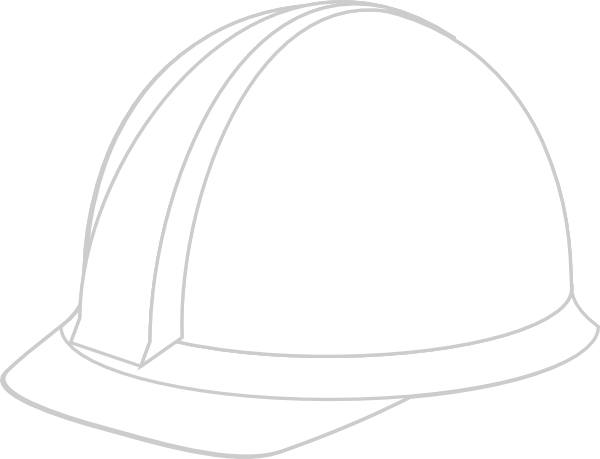 Fill your hard hat.
Identify the names of hard engineering strategies.
Describe the benefits of the strategies.
Describe the costs of the strategies.
LO: To explore the costs and benefits of hard engineering strategies.